Урок геометрии в 8 классе
по теме:
«Площадь многоугольников»                                           учитель: Кобыза Т.В
Цели урока:
Образовательные:
повторение основных формул вычисления площадей треугольника, квадрата,прямоугольника; 
изучение формулы Пика; 
контроль уровня усвоения основных знаний, умений и навыков по данной теме.

Развивающие:
развитие умений в применении знаний в конкретной ситуации;
развитие логического мышления;
развитие самостоятельной деятельности обучающихся.

Воспитательные:
воспитание познавательного интереса у обучающихся к математике;
трудолюбия, аккуратности;
умения работать в коллективе;
воспитание навыков самоконтроля.
«Геометрия является самым могущественным средством для изощрения умственных способностей и дает нам возможность правильно мыслить и рассуждать»
Галилео Галилей
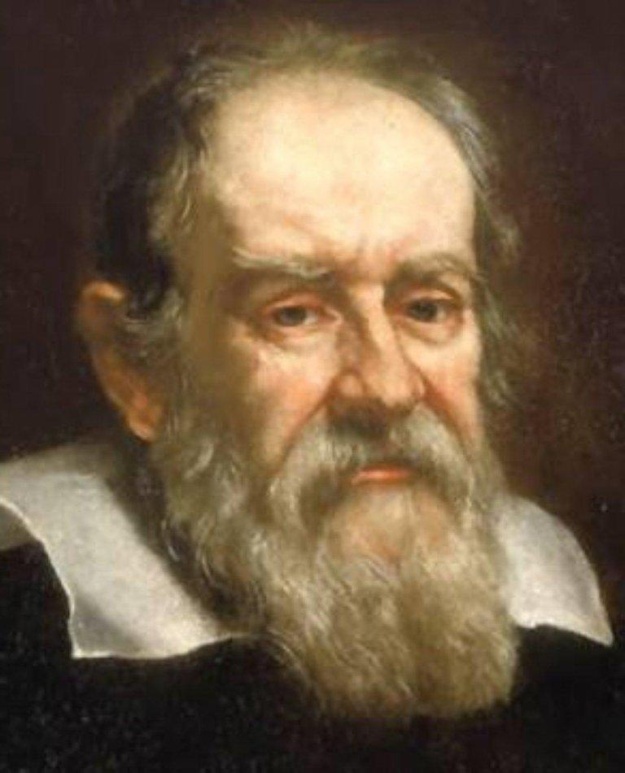 ” Что такое 
                           “площадь?
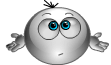 «Гео» означает «Земля», «метр»- это единица измерения длиныГеометрия в переводе с греческого означает «измерение земли» или «землемерие»
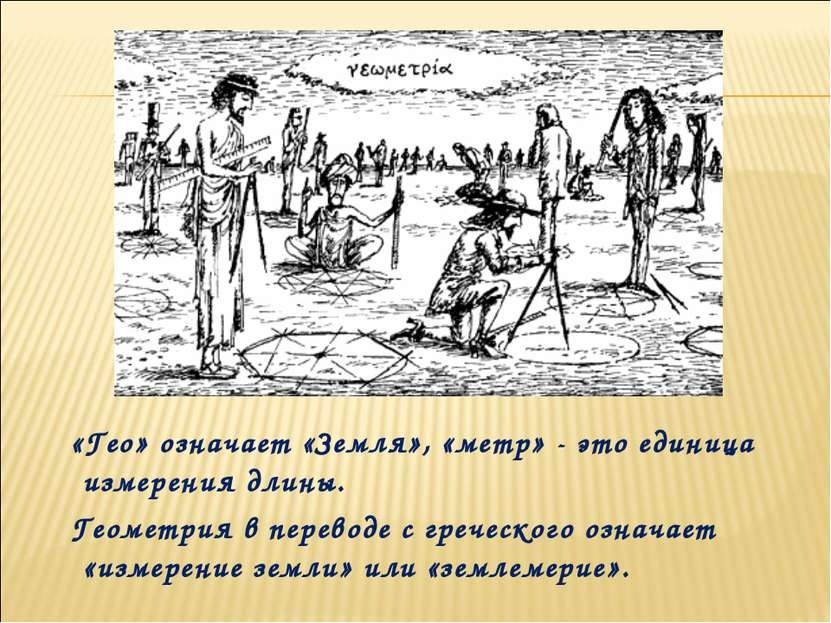 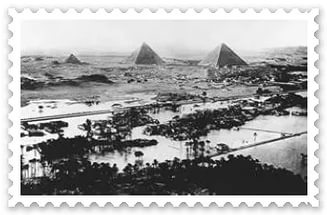 Указать верное утверждение:
Диагонали ромба равны
В одном квадратном сантиметре сто квадратных миллиметров
Площадь квадрата равна произведению основания на высоту
В прямоугольном треугольнике все углы острые
Площадь треугольника
S=1/2 a h
Георг Алекса́ндр Пик –австрийский математик, который жил в 20 веке.
Формула Пика
S= В+Г/2 – 1
S-площадь многоугольника ,с вершинами в узлах квадратной клетки
В-количество узлов сетки, лежащих внутри многоугольника
Г-количество узлов сетки, лежащих на границах многоугольника(сторонах и вершинах)
Площадь квадрата
S= a²
Площадь прямоугольного треугольника
s=1/2 аb
а

         
                b
Оси симметрии квадрата
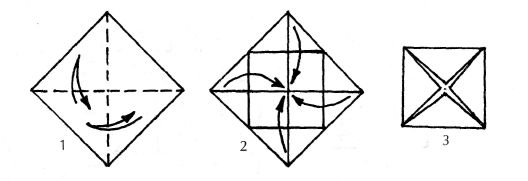 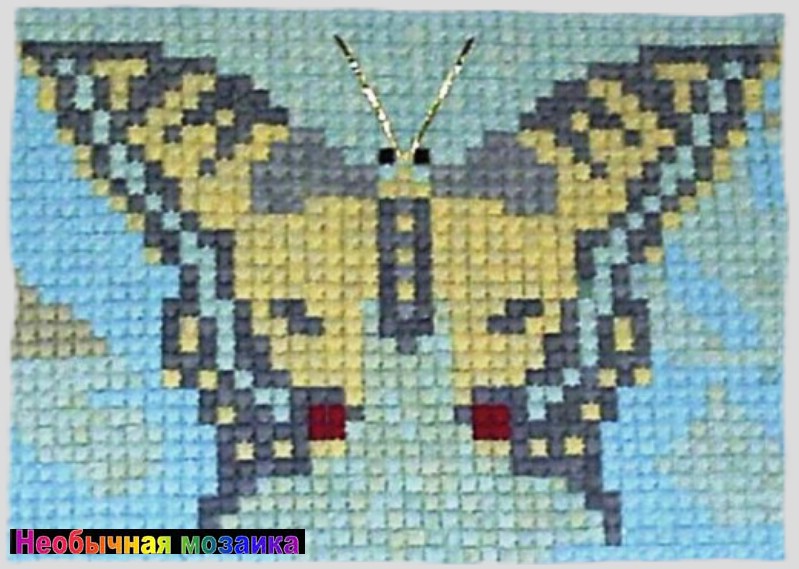 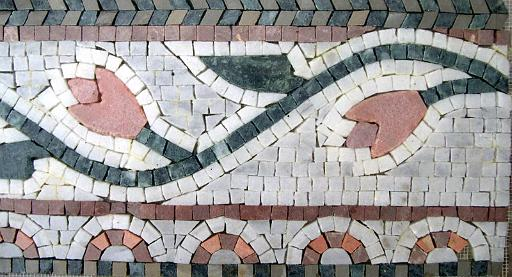 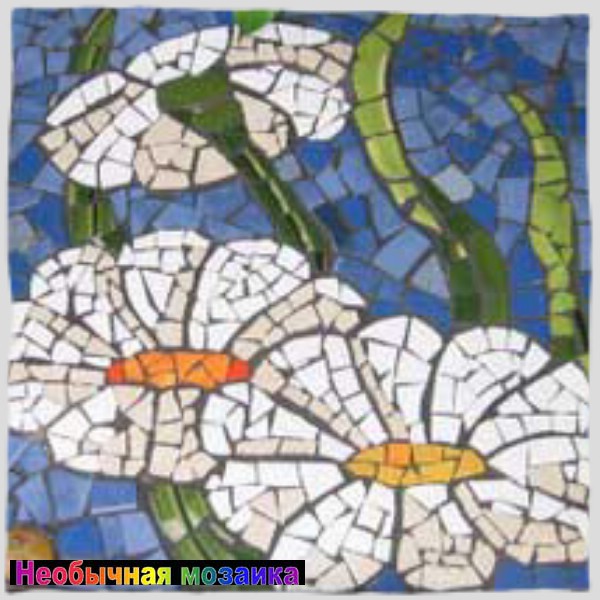 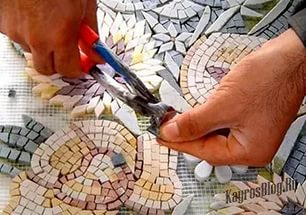 -Если было хорошо у нас – улыбнись и покажи квадрат.
-Если было скучно вам – покажи параллелограмм.
-Если ждешь таких  уроков – хлопни.
-Если больше ничего не хочешь - топни.